Deadlock
David FerryCSCI 2510 – Principles of Computing Systems
Saint Louis UniversitySt. Louis, MO 63103
CSCI 2510 - Prin. of Comp. Systems
1
Blocking Operations
Recall- Some operations cause a program to wait.

Quiz: Which of the following operations could cause blocking?

A. Locking a mutex
B. Opening a file
C. Reading a file
D. Reading from a pipe
E. Writing to a pipe
CSCI 2510 - Prin. of Comp. Systems
2
Blocking Operations
Recall- Some operations cause a program to wait.

Quiz: Which of the following operations could cause blocking?

A. Locking a mutex (already locked)
B. Opening a file (disk I/O)
C. Reading a file (disk I/O)
D. Reading from a pipe (pipe is empty)
E. Writing to a pipe (pipe is full)
CSCI 2510 - Prin. of Comp. Systems
3
Deadlock
A specific hazard occurs with blocking operations:
Could an adversary scheduler break our code?

mutex a, b;
Thread 1:			Thread 2:
   lock(a)			   lock(b)
   lock(b)			   lock(a)
   //Critical section		   //Critical section
   unlock(b)			   unlock(a)
   unlock(a)			   unlock(b)
CSCI 2510 - Prin. of Comp. Systems
4
Deadlock
A specific hazard occurs with blocking operations:
Could an adversary scheduler break our code?

mutex a, b;
Thread 1:			Thread 2:
   lock(a)			   lock(b)
   lock(b)			   lock(a)
   //Critical section		   //Critical section
   unlock(b)			   unlock(a)
   unlock(a)			   unlock(b)
Infinite wait
2.
3.
1.
4.
CSCI 2510 - Prin. of Comp. Systems
5
Classic Deadlock Example:Dining Philosophers
A group of philosophers are sharing a delicious spaghetti meal.

Six thinkers, six forks, each needs two forks to eat.

Each philosopher follows the procedure:
while( 1 ){   1. Ponder mysteries for a while
   2. Grab fork to their left (or wait)
   3. Grab fork to their right (or wait)
   4. Eat
   5. Release forks
}
Spaghetti: Powerpoint Stock Photos
CSCI 2510 - Prin. of Comp. Systems
6
Recall – Lab 2
How could deadlock occur if the parent shell process waits on each child after forking instead of just the last?
SLU Shell Process
fork()
fork()
fork()
ls
sort
grep
STDIN
STDOUT
ls output
sort output
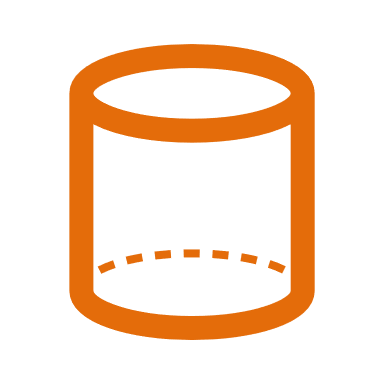 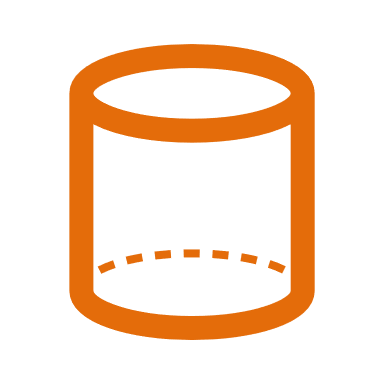 pipe
pipe
CSCI 2510 - Prin. of Comp. Systems
7
Recall – Lab 2
How could deadlock occur if the parent shell process waits on each child after forking instead of just the last?
SLU Shell Process
fork()
fork()
fork()
ls
sort
grep
STDIN
STDOUT
ls output
sort output
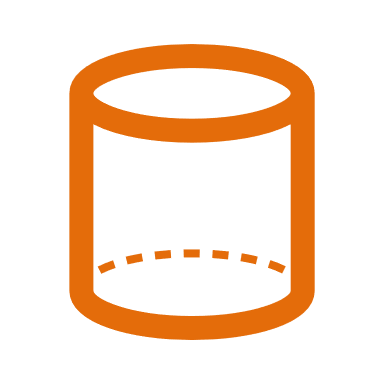 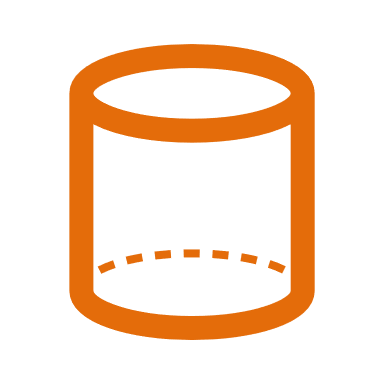 pipe
pipe
CSCI 2510 - Prin. of Comp. Systems
8
Necessary Conditions for Deadlock
Which of the following elements occurred in all three examples?
	Philosophers			Locking
	Graph cycles			Mutex variables
	Processes				Waiting
	Threads				Pipes
	Resource exclusion		Spaghetti
CSCI 2510 - Prin. of Comp. Systems
9
Necessary Conditions for Deadlock
Which of the following elements occurred in all three examples?
	Philosophers			Locking
	Graph cycles			Mutex variables
	Processes				Waiting
	Threads				Pipes
	Resource exclusion		Spaghetti

Deadlock is not just a property of threads, locks, and mutexes- it is a general systems problem.
CSCI 2510 - Prin. of Comp. Systems
10
Deadlock Conditions
Resource exclusion – Processes can hold resources in a non-shareable state
Hold-while-waiting – Processes can hold a resource while waiting for another resource
No preemption – Only the process holding a resource can release it
Circular wait – There can exist a set of waiting processes P1…PN such that P1 waits on P2, P2 waits on P3, … PN-1 waits on PN, and PN waits on P1
1
2
6
3
5
4
E. G. Coffman. System Deadlocks. ACM Comput. Surv. 3, 2 (June 1971), 67–78.
Deadlock does not require explicit resource acquisition
The shell process calls wait() on the first child process, the child process calls write() on the pipe. The pipe is full. No process ever explicitly acquires a resource.
Possibility of deadlock is an inherent property of a design
That said, most of the time we talk about explicit acquisition
SLU Shell Process
fork()
fork()
fork()
ls
sort
grep
STDIN
STDOUT
ls output
sort output
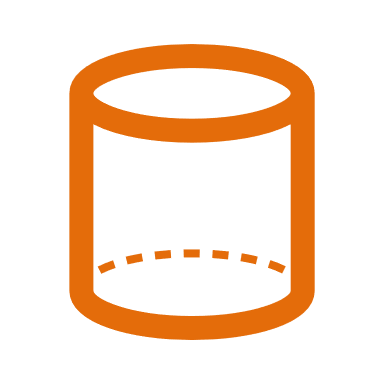 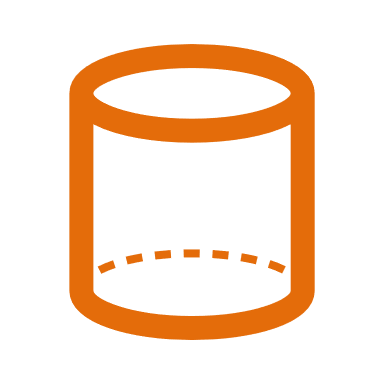 pipe
pipe
Real-World Example: Gridlock
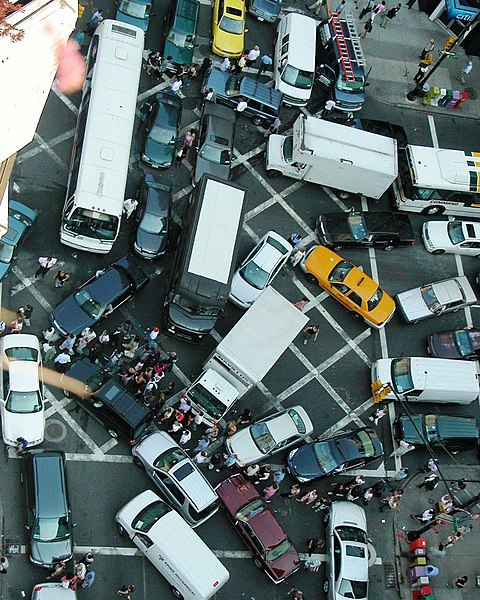 Is this deadlock?
Resource exclusion
Hold-while-waiting
No preemption
Circular wait
Attribution: Rgoogin at the English Wikipedia
CSCI 2510 - Prin. of Comp. Systems
13
Which of these contain Deadlock?
Rule: Cars must drive in a straight line until they’re out of their box.
C
E
A
D
B
CSCI 2510 - Prin. of Comp. Systems
14
Can Deadlock is not Will Deadlock
Deadlock may or may not occur during any specific execution
Usually results from a race, so depends on timing
Just like race conditions, thorough testing is not guarantee of finding deadlock
Developer must reason about the system and convince themselves the system is deadlock-free
E.g. Philosophers don’t always deadlockExercise: Give an execution for Dining Philosophers that doesn’t deadlock
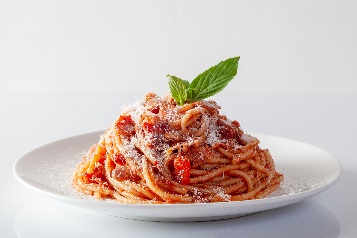 CSCI 2510 - Prin. of Comp. Systems
15
Starvation
Related concept, will only introduce here:
Starvation – Individual processes may be “unlucky” and unable to progress
Example: Threads race and 1 never gets to lock(a)

mutex a, b
Thread 1		Thread 2		Thread 3
   lock(a)		   lock(a)		   lock(a)
   lock(b)		   lock(b)		   lock(b)
   //process data	   //process data	   //process data
   unlock(b)		   unlock(b)		   unlock(b)
   unlock(a)		   unlock(a)		   unlock(a)
CSCI 2510 - Prin. of Comp. Systems
16
Livelock
Related concept, will only introduce here:
Livelock – Threads aren’t blocked/waiting but also never make progress
Example: Suppose we have “polite threads” that release their first lock if not able to acquire the second lock.
	Thread 1: Lock a	Thread 2: Lock b	Thread 1: Try to lock b and fail
	Thread 2: Try to lock a and fail
	Thread 1: Release a
	Thread 2: Release b	Repeat
CSCI 2510 - Prin. of Comp. Systems
17
Deadlock Analysis
Deadlock scenarios are usually analyzed with a directed graph called a resource allocation graph:

Recall: A directed graph G = (V,E) is a set of vertices V and directed edges E, such that an edge a→b does not imply an edge b→a.

Example:V = {1, 2, 3, 4, 5, 6}
E = {1→2, 2→3, 3→4,         4→5, 5→6, 6→1}
1
2
6
3
5
4
CSCI 2510 - Prin. of Comp. Systems
18
Resource Allocation Graph
The RAG has two sets of vertices-
A set processes/threads drawn as circles
A set of resources drawn as squares

Edge from P to R: P is trying to acquire R           


Edge from R to P: P is holding R
P is waiting for R
P
R
R is held by P
R
P
CSCI 2510 - Prin. of Comp. Systems
19
Deadlock Detection
Our first three deadlock conditions reflect semantics of the system which do not change.

Whether a circular wait exists is a property of the runtime state of a system and does change.
A circular chain of dependences in the RAG indicates deadlock
Edges will alternate betweenprocesses and resources
Never have edges betweenpairs of processes or pairsof resources
Will never have more than oneedge originating at a resource
P
b
a
Q
c
d
R
CSCI 2510 - Prin. of Comp. Systems
20
The Deadly Embrace
P is waiting for R
A cycle in the RAG indicates deadlock!

mutex a, b;
Thread P:		Thread Q:
   lock(a)			   lock(b)
   lock(b)			   lock(a)

RAG:Processes = 		Resources = 
Edges =
R is held by P
Infinite wait
2.
3.
1.
4.
P
R
R
P
CSCI 2510 - Prin. of Comp. Systems
21
The Deadly Embrace
P is waiting for R
A cycle in the RAG indicates deadlock!

mutex a, b;
Thread P:		Thread Q:
   lock(a)			   lock(b)
   lock(b)			   lock(a)

RAG:Processes = { P, Q }	Resources = {a, b}
Edges = { a→P, b→Q, Q→a, P→b }
R is held by P
Infinite wait
2.
3.
1.
4.
b
P
Q
P
R
a
R
P
CSCI 2510 - Prin. of Comp. Systems
22
Exercise
P is waiting for R
Does the following sequence result in deadlock? If so, at which step does the system deadlock?

Processes = { P, Q, R} Resources = {a, b, c, d, e}

1 P.acquire(a)
2 Q.acquire(c)
3 R.acquire(b)
4 P.acquire(c)
5 Q.acquire(d)
6 R.acquire(a)
7 Q.acquire(b)
8 R.acquire(e)
R is held by P
P
R
R
P
CSCI 2510 - Prin. of Comp. Systems
23
Lab 4
P is waiting for R
Does the following sequence result in deadlock? If so, at which step does the system deadlock?

Processes = {0, 1, 2} Resources = {0, 1, 2, 3, 4}

1:  0 a 0
2:  1 a 2
3:  2 a 1
4:  0 a 2
5:  1 a 3
6:  2 a 0
7:  1 a 1
8:  2 a 4
R is held by P
P
R
R
P
CSCI 2510 - Prin. of Comp. Systems
24
Single Resource vs. Multi-Resource
So far, we’ve only considered the case where we have exactly one of each type of resource.
In general, we may have multiple resources of a given type, and each can be claimed separately.
Example: Web services with different numbers of runners.
API X
Data-base
P
API Y
Q
API Z
R
CSCI 2510 - Prin. of Comp. Systems
25
Multi-Resource Deadlock Avoidance: Banker’s Algorithm
Never let the system get into an unsafe state.

Intuition from banking:
Never let the bank loan out so much money they couldn’t give everyone their deposits back if everyone came back at once.

Intuition for systems:
Never grant resource requests if it means we might not be able to satisfy all possible resource requests.
CSCI 2510 - Prin. of Comp. Systems
26
Banker’s Algorithm
Processes declare the maximal set of all resources they might need before executing.
When an acquisition request occurs, the system checks to see whether the system would become unsafe.
The system is safe if there is some execution path that allows all processes to finish.
Must be able to satisfy maximum request of some process.
If unsafe, denies the request or blocks requesting process. If safe, grants it.
CSCI 2510 - Prin. of Comp. Systems
27
Banker’s Algorithm: Example
Left matrix: How many resources each process currently has
Right matrix: Maximum number of additional resources may be needed
Q: Is the system in a safe state?

The system is currently safe because wecan find a sequence of completions thatsatisfy all processes:

Look for some row that can be satisfiedby currently available resources

P4 can finish, so Available = { 2, 1, 2 }
P2 can finish, so Available = { 3, 2, 2 }
P1 can finish, so Available = { 6, 2, 3 }
P3 can finish, and all processes are done
May Need
Currently Has
Total Resources = { 7, 3, 4 }
Available = { 1, 0, 2 }
Possessed = { 6, 3, 2 }
CSCI 2510 - Prin. of Comp. Systems
28
Banker’s Algorithm: Example
Left matrix: How many resources each process currently has
Right matrix: Maximum number of additional resources may be needed
Q: Is it safe for P2 to acquire an R3?

Yes- the available resources wouldthen be { 1, 0, 1 }, so P4 could stillexecute and the solution from thelast slide is still valid.

Q: Is it safe for P3 to acquire an R1?

No, then the available resourceswould be { 0, 0, 2 }, which cannotsatisfy any row in the May Needmatrix. Deadlock may result.
May Need
Currently Has
Total Resources = { 7, 3, 4 }
Available = { 1, 0, 2 }
Possessed = { 6, 3, 2 }
CSCI 2510 - Prin. of Comp. Systems
29
Deadlock Prevention
Avoidance not practical! Even if we could forecast all future possible needs, likely to be very conservative!

We can prevent deadlock by breaking one of the four necessary conditions. 
Resource Exclusion
Wait-and-hold
No preemption
Circular wait

Take a moment to consider how we could remove these from the system…
CSCI 2510 - Prin. of Comp. Systems
30
Deadlock Prevention
Resource Exclusion
Not much we can do here…
Wait-and-hold
Require processes to acquire resources as a set
No preemption
If a process would wait, it releases all currently held resources and tries again
Circular wait
Impose a linear order on the sequence that resources are requested

These strategies may not be workable in real systems!
E. G. Coffman. System Deadlocks. ACM Comput. Surv. 3, 2 (June 1971), 67–78.
CSCI 2510 - Prin. of Comp. Systems
31
Deadlock Prevention
What would these prevention algorithms mean for the dining philosophers?
Require resources to be acquired as a set
If a process would wait,release resources and tryagain
Impose a linear sequenceon the order of resourceacquisition1 -> 2 -> 3 -> 4 -> 5 -> 6
6
1
2
5
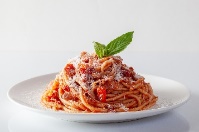 3
4
CSCI 2510 - Prin. of Comp. Systems
32
Linear Ordering
P is waiting for R
Suppose resources {a, b, c, d} can only be acquired in the order a->b->c->d.
If a process only needs a and c, it doesn’t have to request b.
How does this break circular wait?
The process with the highest-ordered resource is always guaranteed to be able to make progress.
How can this RAG untangle itself?
R is held by P
a
P
b
Q
c
R
d
P
r
r
P
CSCI 2510 - Prin. of Comp. Systems
33
Deadlock Recovery
Periodically run an algorithm to detect deadlock after it has occurred
Take corrective action
Preempt processes involved
Roll back to a known good checkpoint
Kill the processes involved and restart

Hard problem in general. Preventing deadlocks may be too conservative or computationally intensive. Recovering from deadlocks after they occur is messy.
CSCI 2510 - Prin. of Comp. Systems
34
Conclusion
Deadlock occurs as a consequence of system design & system semantics
Four necessary criteria:
Resource exclusion
Hold-and-wait
No Preemption
Circular Wait
Deadlocks can be detected with RAG search
Deadlocks can be avoided with Banker’s Algorithm
Deadlocks might be prevented by changing system design or semantics
Sometimes, the best we can do is to detect deadlocks and try to fix after the fact
CSCI 2510 - Prin. of Comp. Systems
35